Corporate Tax in the UAE

Let’s begin the groundwork
Timelines
MoF press release on CT in the UAE and FAQs
The Law is published in the Official Gazette
First tax year starts on and from this date
The Law is made public
Deadline to submit comments on PCD
26 October
28 April
3 October
2023
2022
I June
10 October
9 December
30 January
20 May
Executive Regulations expected soon
MoF releases Public Consultation Document on CT
The Law comes into effect on this date
MoF releases the Federal Decree-Law on Taxation of Corporations and Businesses
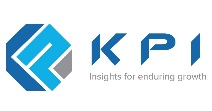 2
Effective Date and Taxable Financial Year
Corporate Tax is proposed to be implemented from the financial year beginning on or after 1 June 2023
Corporate Tax Return is required to be filed on or before 9 months from the end of the financial year of taxable person
Examples
1

2

3

4

5

6
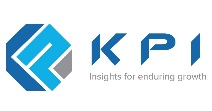 3
Transitional Rules
Opening Balance Sheet
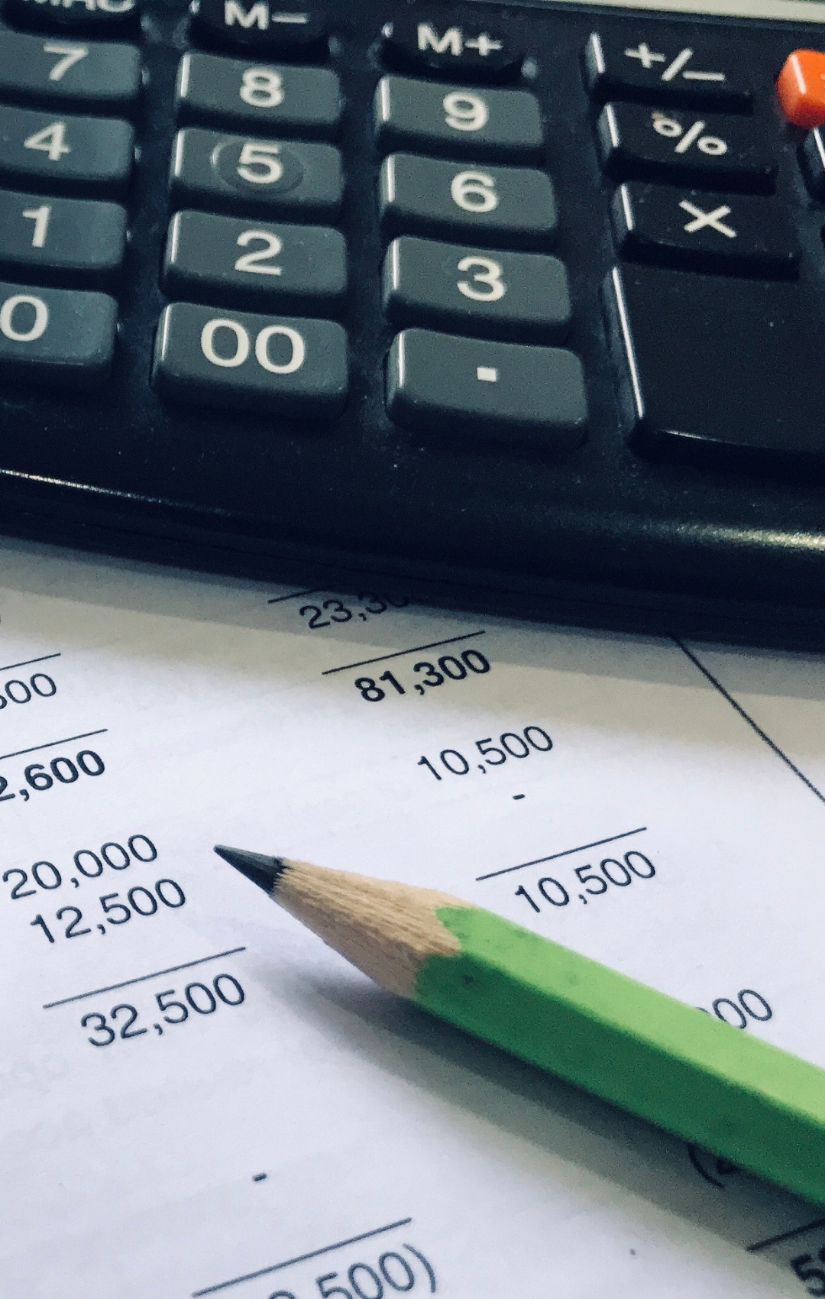 The opening balance sheet for a Taxable Person shall be the closing balance sheet as prepared under the applicable accounting standards in the UAE.
1

2

3

4

5

6
Examples:

FY is January to December, then closing balance sheet will be as at 31 December 2023.
FY is April to March, then closing balance sheet will be as at 31 March 2024.
* The Minister may prescribe any conditions or adjustments to the opening balances
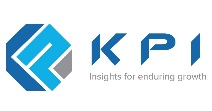 4
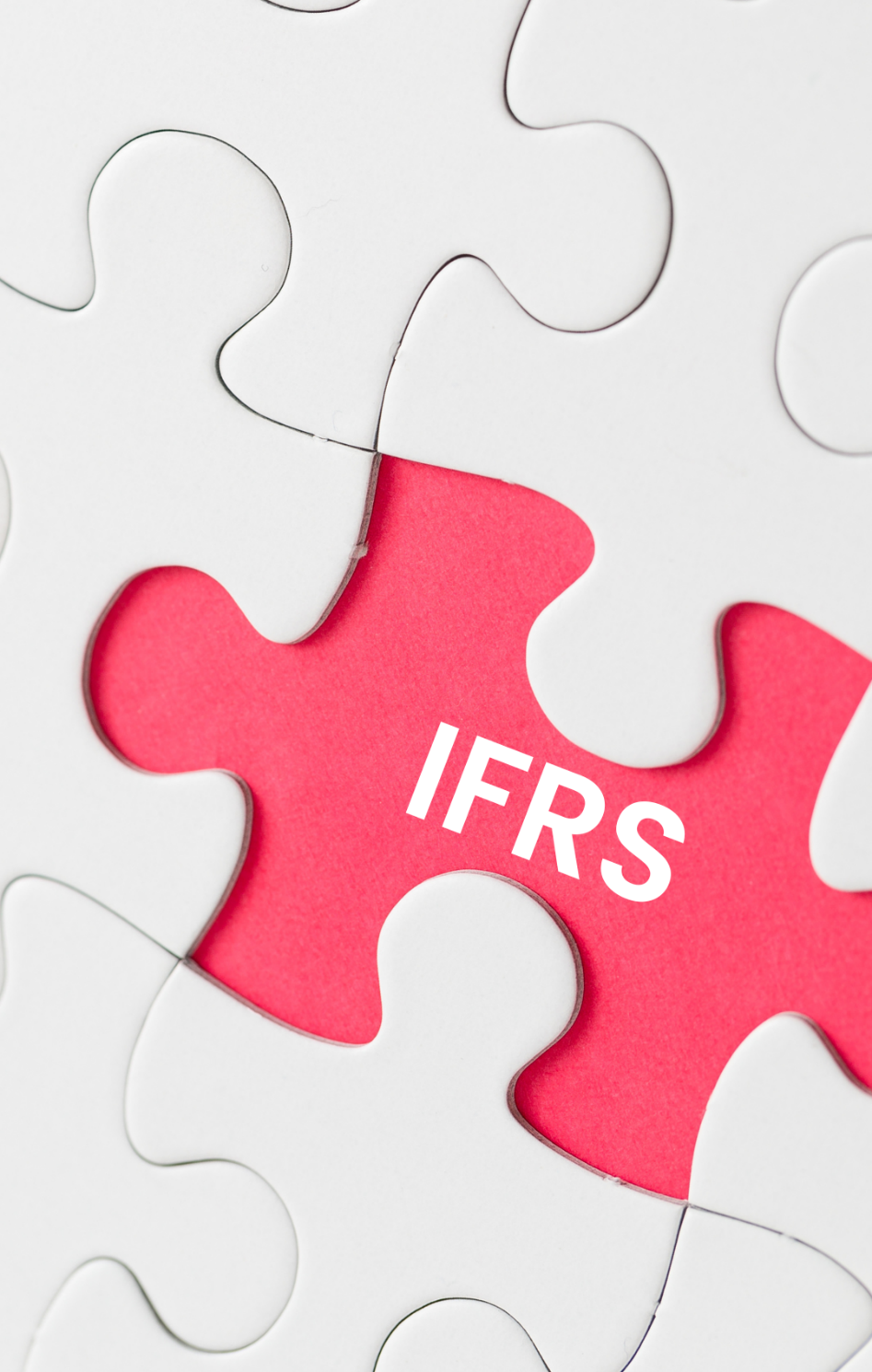 Transitional Rules
Applicable Accounting Standards
UAE largely accepts and follows IFRS
1

2

3

4

5

6
Article 27(3) of the Commercial Companies Law prescribes use of International Accounting Standards and Practices for preparing the periodical and annual accounts.
Section 6.2 of the Companies Regulations of DIFC specifies the companies to follow IFRS.
ADGM requires individual and group accounts to be prepared in accordance with International Accounting Standards.
JAFZA specifies accounts must be prepared in accordance with applicable accounting principles or standards
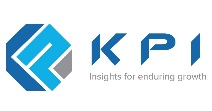 5
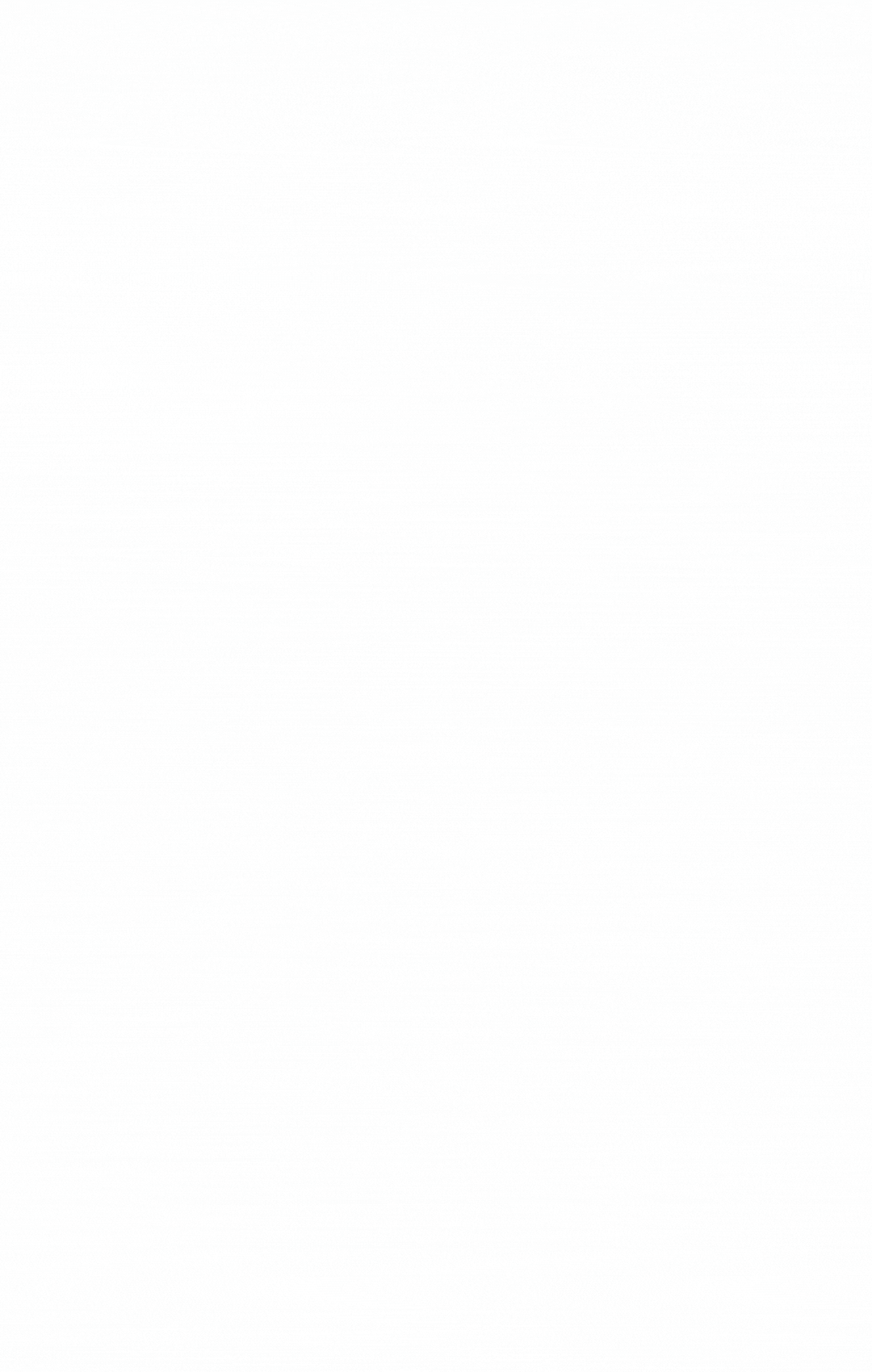 Transitional Rules
Arm’s Length Principle
The opening balances with respect to Related Parties and Connected Persons, if any, MUST consider the arm’s length principle.
1

2

3

4

5

6
Transitional Rules imply that all transactions with Related Parties and Connected Persons during the immediate previous year MUST be as per the Transfer Pricing Policy
Bhavya will discuss on Transfer Pricing Policy
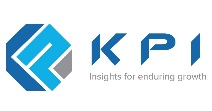 6
Transitional Rules
General Anti-Abuse Rules
GAAR is an anti-tax avoidance provisions
“Transaction” or “Arrangement” entered with a motive to obtain corporate tax benefit
1

2

3

4

5

6
If it cannot be otherwise demonstrated, FTA has the right under the Law to make suitable adjustments and levy tax on such income.
The following needs to be considered:
the manner in which it was carried out
the form and substance 
the timing
the result
any change or expected change in the financial position of Taxable Person or the Other Person. 
created any rights or obligations which is outside the arm’s length principle
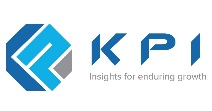 7
What You MUST do now
While we await the Executive Regulations, we suggest taxpayers to start the groundwork for implementation of corporate tax
Review the corporate structure
1

2

3

4

5

6
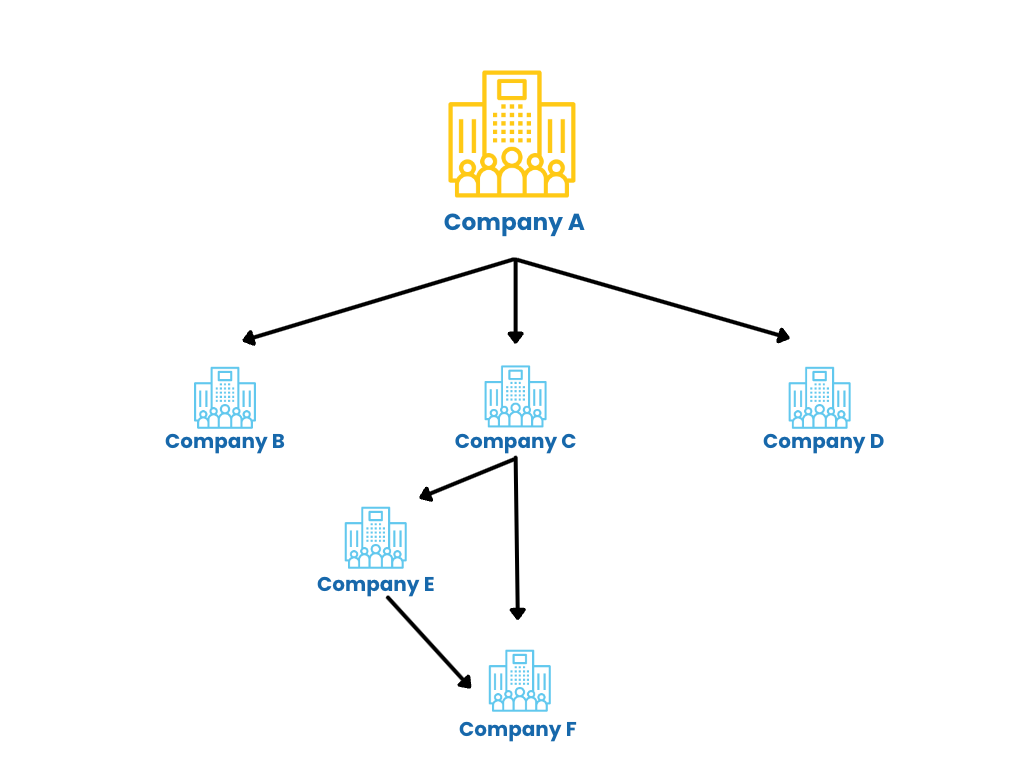 Why is this required?
One: to understand the ownership structure of the companies in the group
Two: to understand the flow of transactions within the group companies from the Related Parties angle
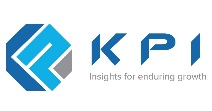 8
What You MUST do now
While we await the Executive Regulations, we suggest taxpayers to start the groundwork for implementation of corporate tax
Review the corporate structure
Identify and review the Income stream
Income or sales from:
Related Parties and third parties
Local sales and Exports
Exempt Income as per Article 22
For FZ companies, identify qualifying income and other income
Reconcile the income between Income Statement and VAT Reports (if not already doing)
Remember FTA is the authority for both VAT and CT
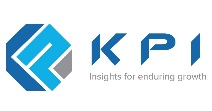 9
What You MUST do now
While we await the Executive Regulations, we suggest taxpayers to start the groundwork for implementation of corporate tax
Review the corporate structure
Identify and review the Income stream
1

2

3

4

5

6
Identify and review the expenses
Chapter 9 of the CT law deals with deductions
Deductible
Non-deductible
With limited allowance
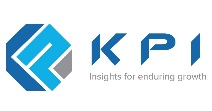 10
What You MUST do now
While we await the Executive Regulations, we suggest taxpayers to start the groundwork for implementation of corporate tax
Review the corporate structure
Deductibles
Identify and review the Income stream
1

2

3

4

5

6
Identify and review the expenses
Chapter 9 of the CT law deals with deductions
Deductible
Expenditure directly incurred for the purpose of business or generating taxable revenue
Non-deductible
With limited allowance
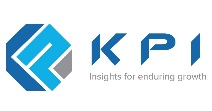 11
What You MUST do now
While we await the Executive Regulations, we suggest taxpayers to start the groundwork for implementation of corporate tax
Review the corporate structure
Non-deductibles
Identify and review the Income stream
1

2

3

4

5

6
Identify and review the expenses
Chapter 9 of the CT law deals with deductions
Deductible
Non-business or Personal nature
Fines and penalties
Bribes
Dividends
WHT (non allowed portion)
Donations to non-qualifying public benefit entity
Expenditure incurred on earning exempt income
Non-deductible
With limited allowance
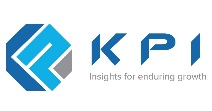 12
What You MUST do now
While we await the Executive Regulations, we suggest taxpayers to start the groundwork for implementation of corporate tax
Review the corporate structure
With limited allowance
Identify and review the Income stream
1

2

3

4

5

6
Identify and review the expenses
Chapter 9 of the CT law deals with deductions
Deductible
Interest 

Entertainment expense
Non-deductible
With limited allowance
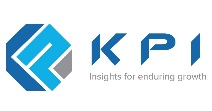 13
What You MUST do now
While we await the Executive Regulations, we suggest taxpayers to start the groundwork for implementation of corporate tax
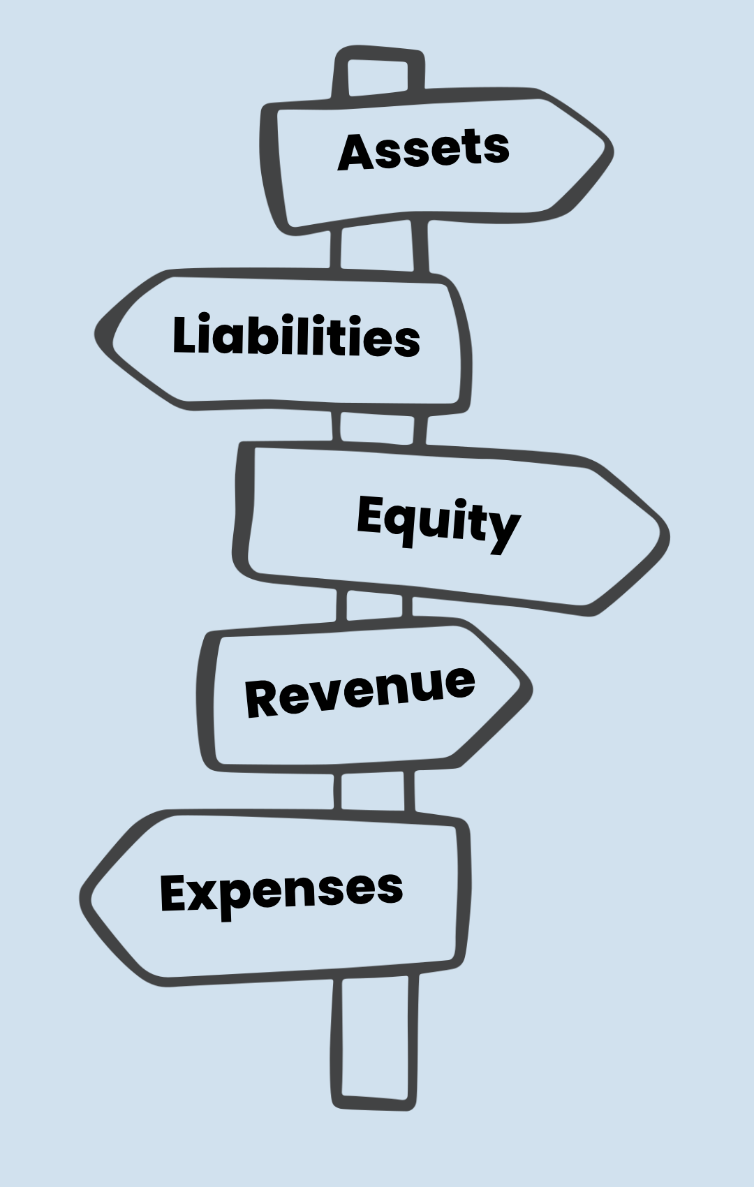 Review the corporate structure
Identify and review the Income stream
1

2

3

4

5

6
Identify and review the expenses
Relook and update the chart of accounts and accounting system
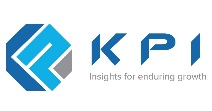 14
What You MUST do now
While we await the Executive Regulations, we suggest taxpayers to start the groundwork for implementation of corporate tax
Review the corporate structure
Identify and review the Income stream
1

2

3

4

5

6
Tax Group
Identify and review the expenses
Relook and update the chart of accounts and accounting system
Analyse the benefits of Group registration viz.a.viz. standalone
UAE Parent Company directly or indirectly owns at least 95% in the subs
All companies follow the same FY and GAAP
None should be Exempt of Qualifying FZP
Tax Group will be treated as single Taxable Person
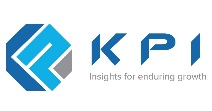 15
What You MUST do now
While we await the Executive Regulations, we suggest taxpayers to start the groundwork for implementation of corporate tax
Review the corporate structure
Identify and review the Income stream
1

2

3

4

5

6
Identify and review the expenses
Relook and update the chart of accounts and accounting system
Analyse the benefits of Group registration viz.a.viz. standalone
Training to relevant staff
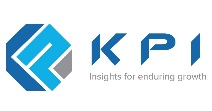 16
17